ЗЕЛЕНАЯ АПТЕКА
Воспитатель: Салмова Светлана Александровна
 ГБОУ Школа 1356
дошкольное отделение №2
Лечение травами – это наиболее древний способ борьбы со всевозможными болезнями. За тысячи лет своего существования, человеком были найдены и изучены целебные свойства сотен лекарственных растений, способных помочь при том или ином заболевании. За долгую историю, было создано множество эффективных рецептов, многие из которых дошли и применяются в народной медицине и в наши дни.
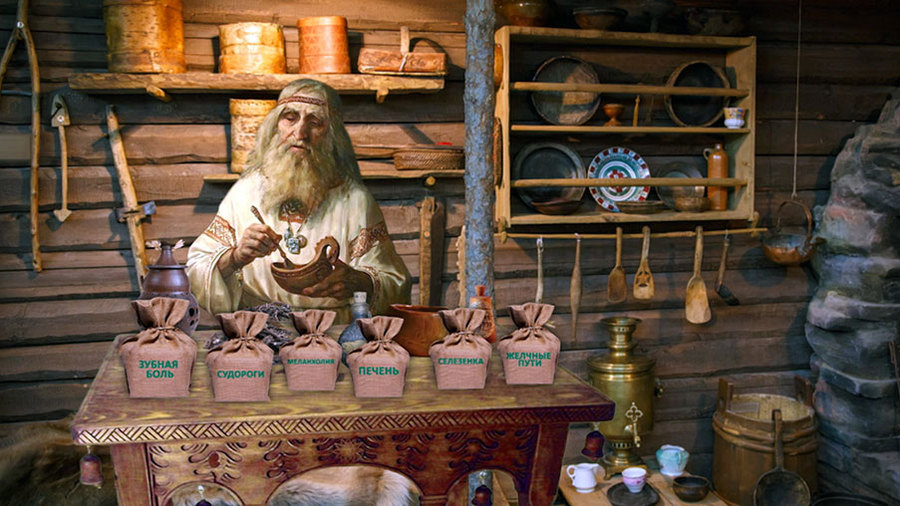 В рамках реализации данного проекта для формирования у детей представлений о лекарственных растениях , о правилах их  сбора, хранения и применения была проведена следующая работа:
Предварительная работа:
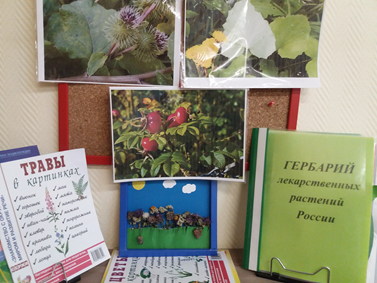 Проведена работа по сбору лекарственных растений для гербария
воспитанниками и их родителями.
Оформила уголок , где выставлены дидактические игры о лекарственных растениях. подобраны книги, альбомы, энциклопедии с яркими иллюстрациями  лекарственных трав и цветов
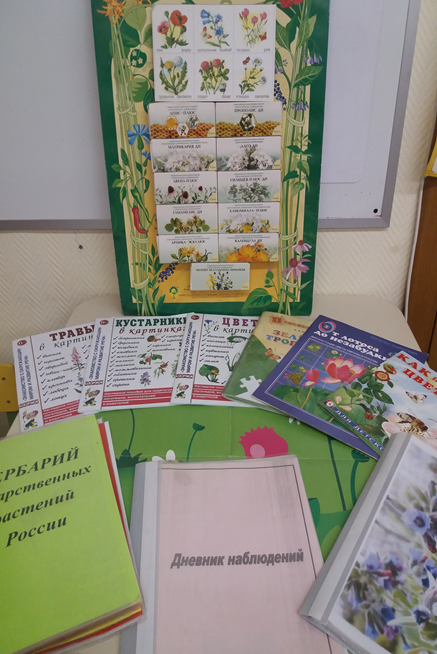 Этапы реализации проекта:
1. Чтение художественной литературы
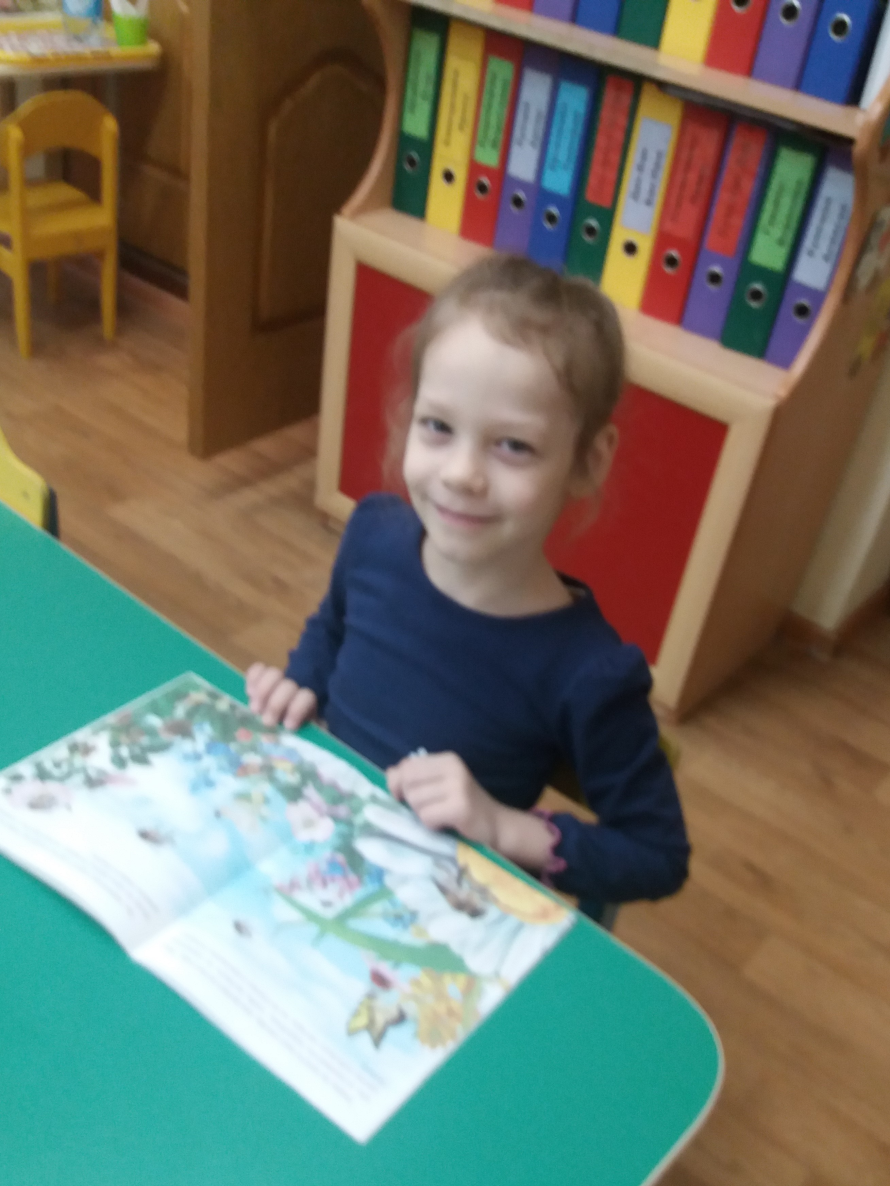 Читали  авторские произведения о природе, о жизни растений, сказки, рассказы, легенды, знакомила детей с устным народным творчеством: пословицами, поговорками, приметами о лекарственных растениях
2.Познавательная деятельность:
Занятие на тему: «Лекарственные растения –средство оздоровления организма человека.»
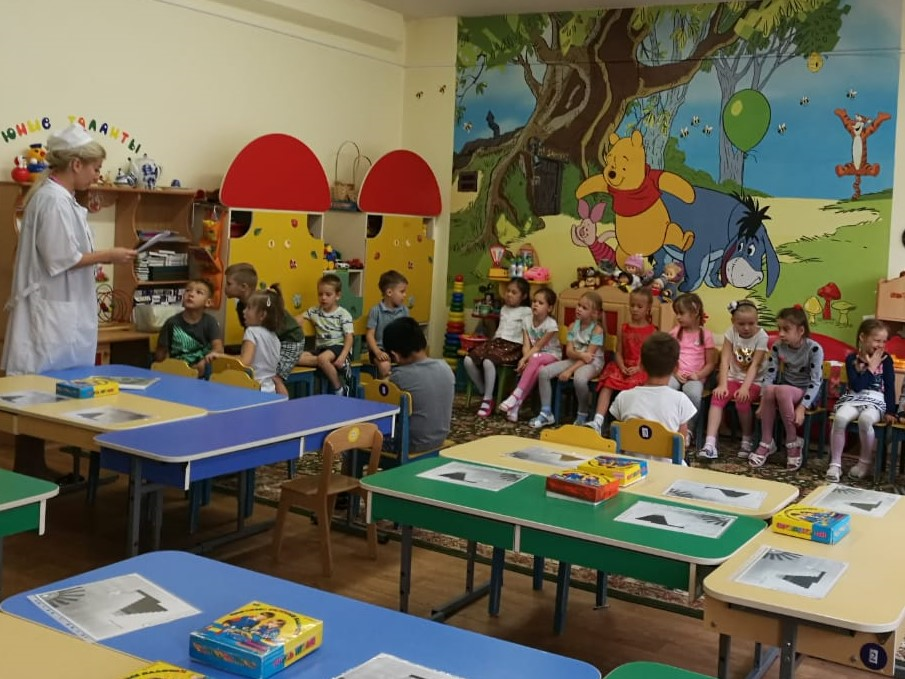 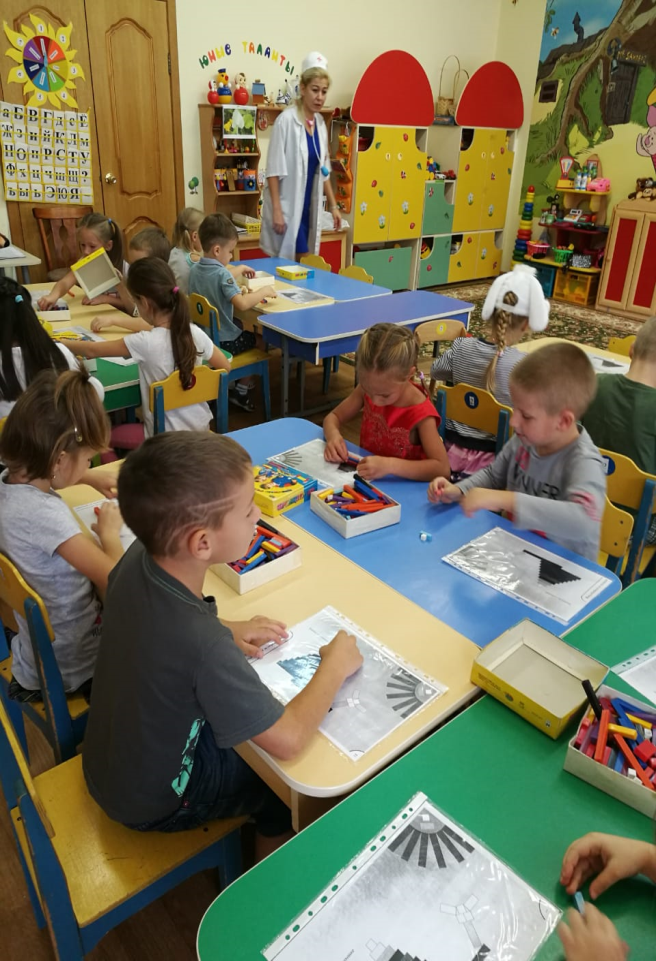 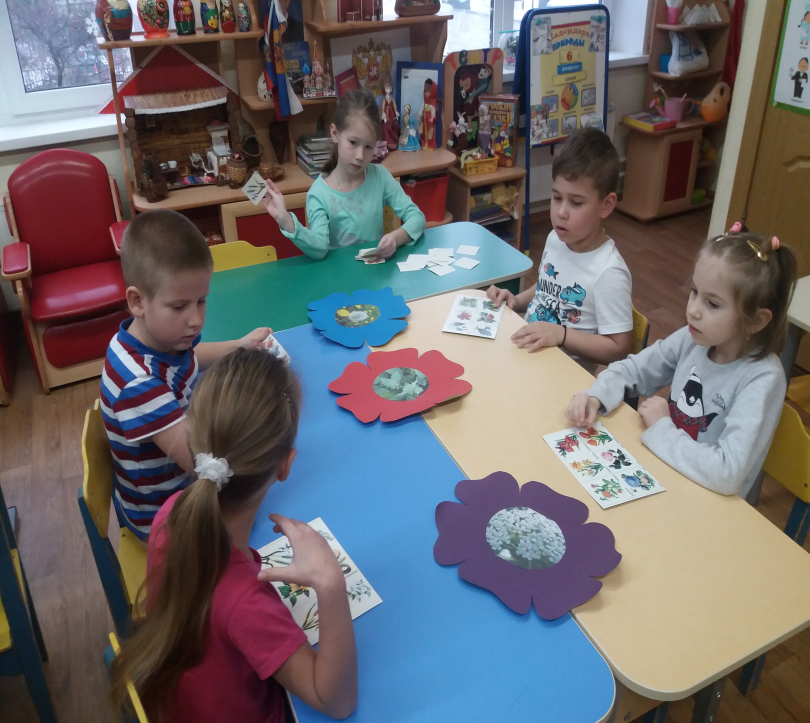 3. Игровая деятельность.
Поиграли в дидактические игры по экологии.
Дидактическая игра рассматривается как игровой метод обучения детей дошкольного возраста.
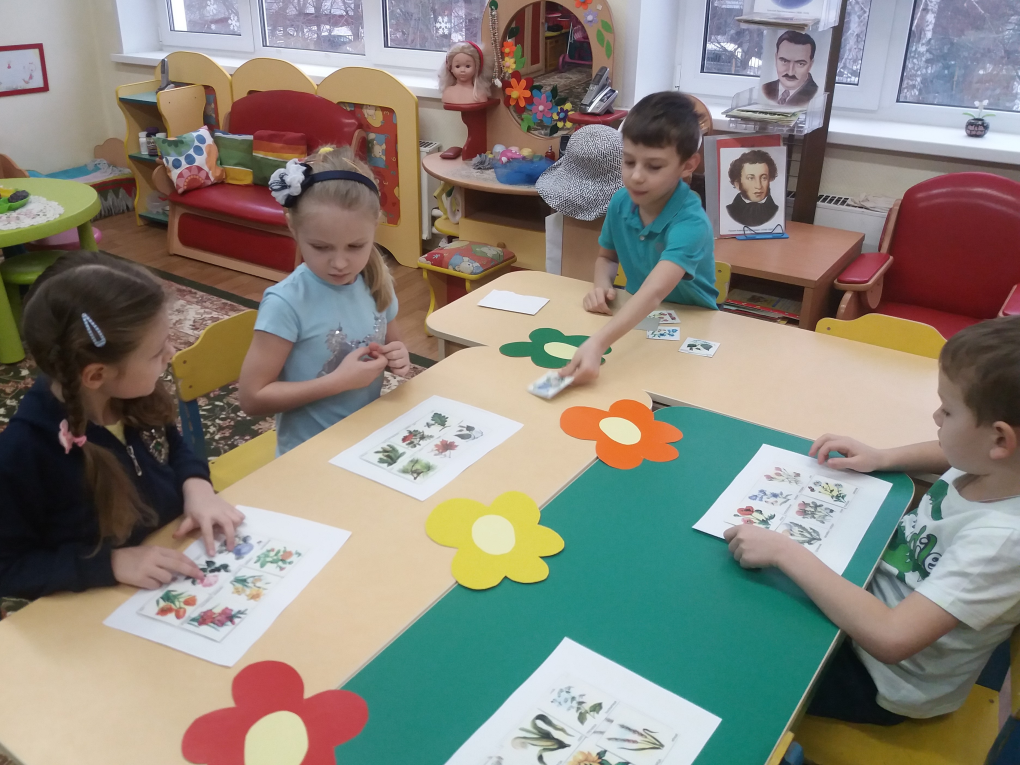 В процессе игры, полученные ранее знания, систематизируются, уточняются, и закрепляются  в сознании ребенка.
4. Продуктивная деятельность .
Аппликация «Растения для Зеленой аптеки»
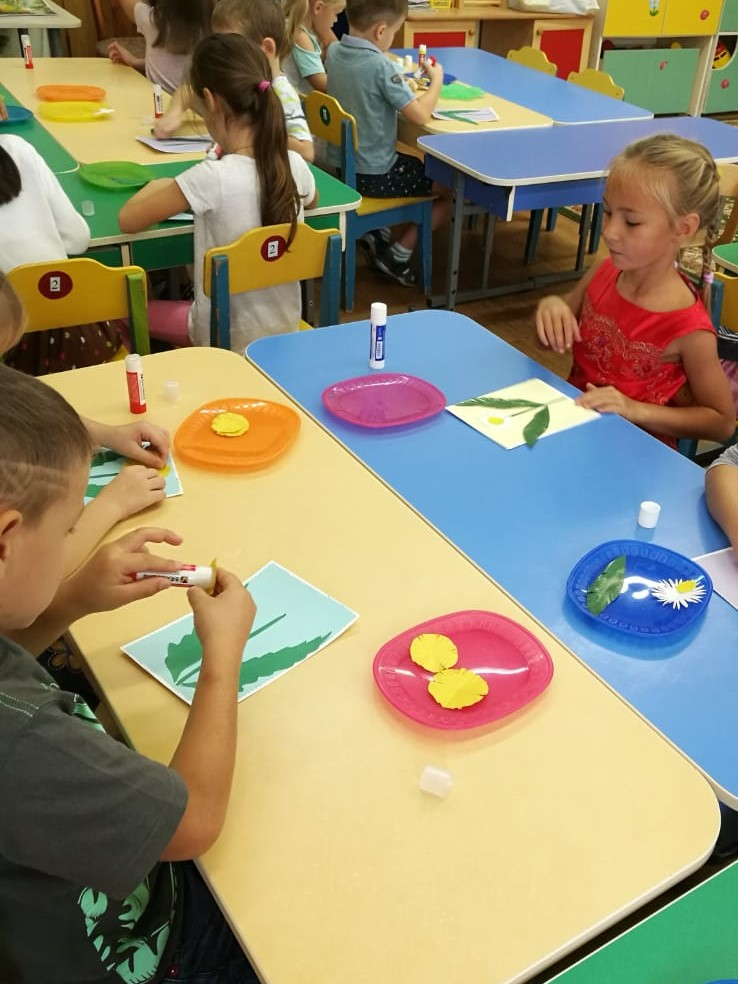 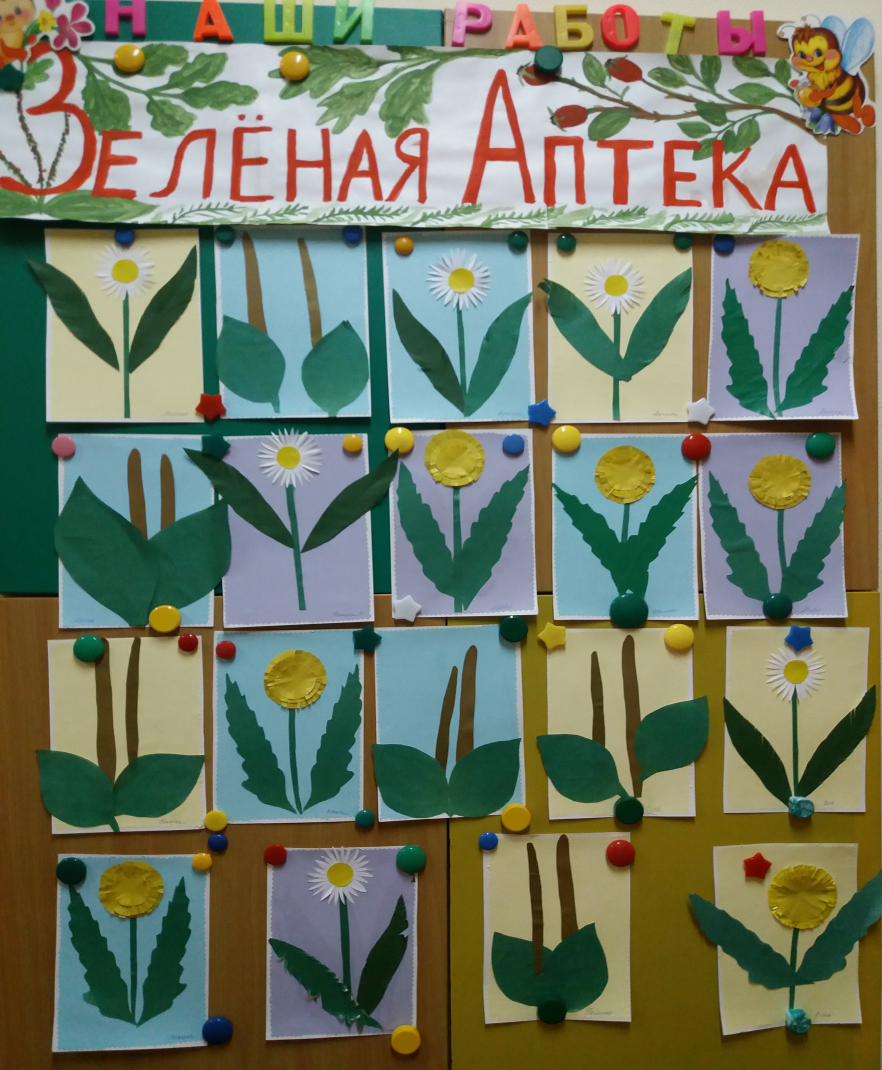 Рисование «Шиповник».
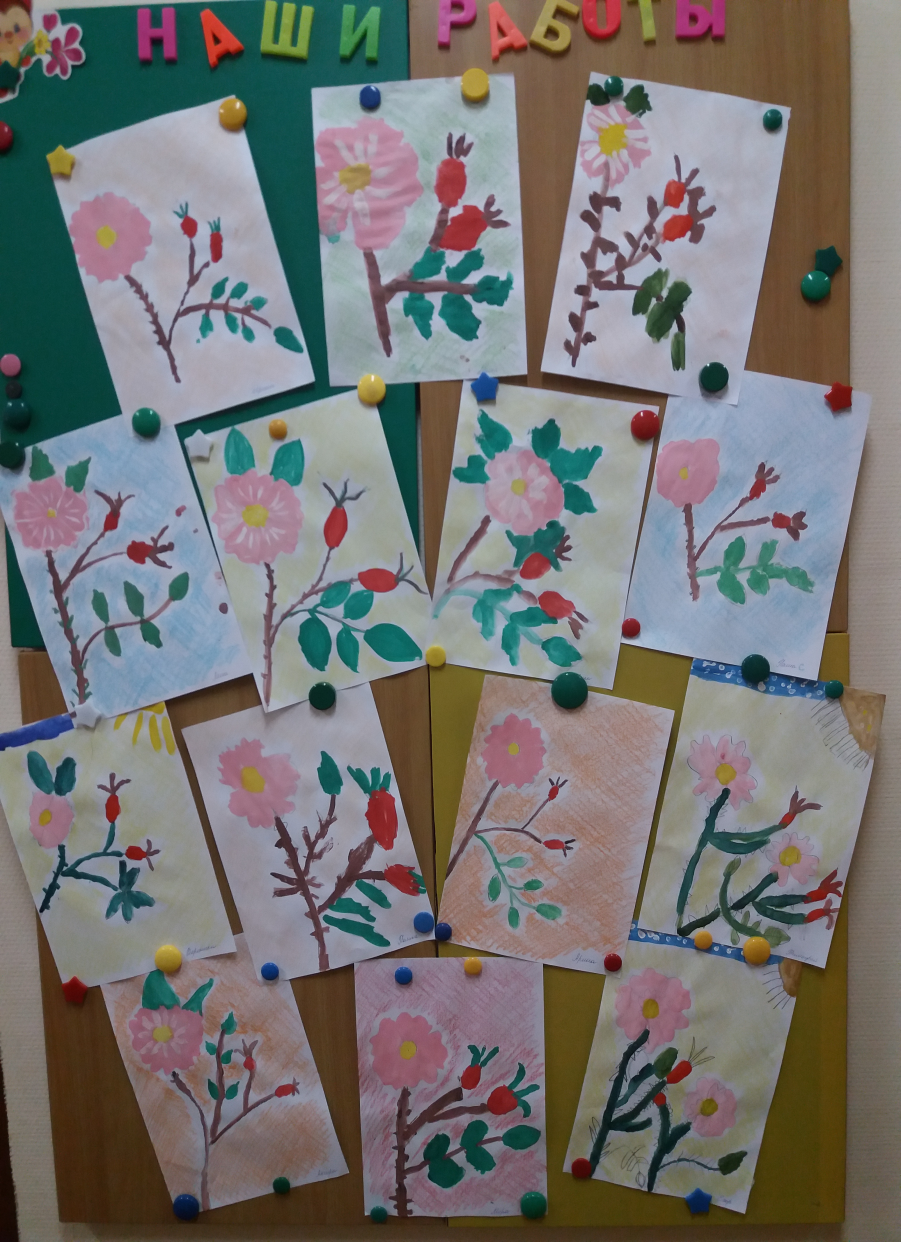 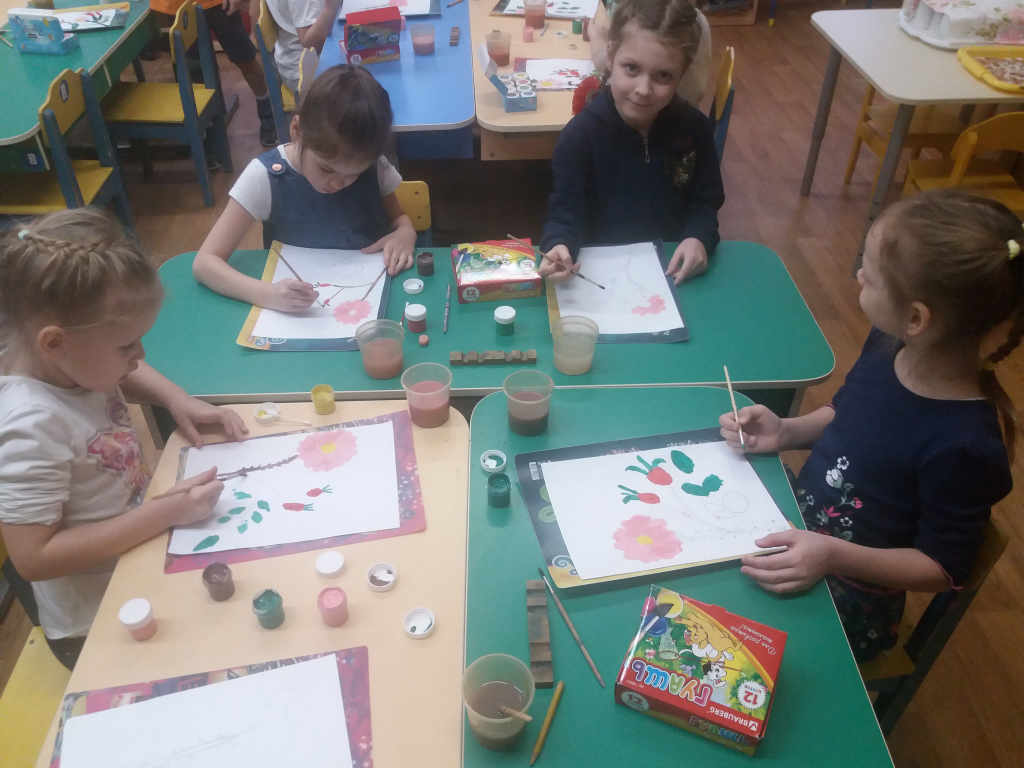 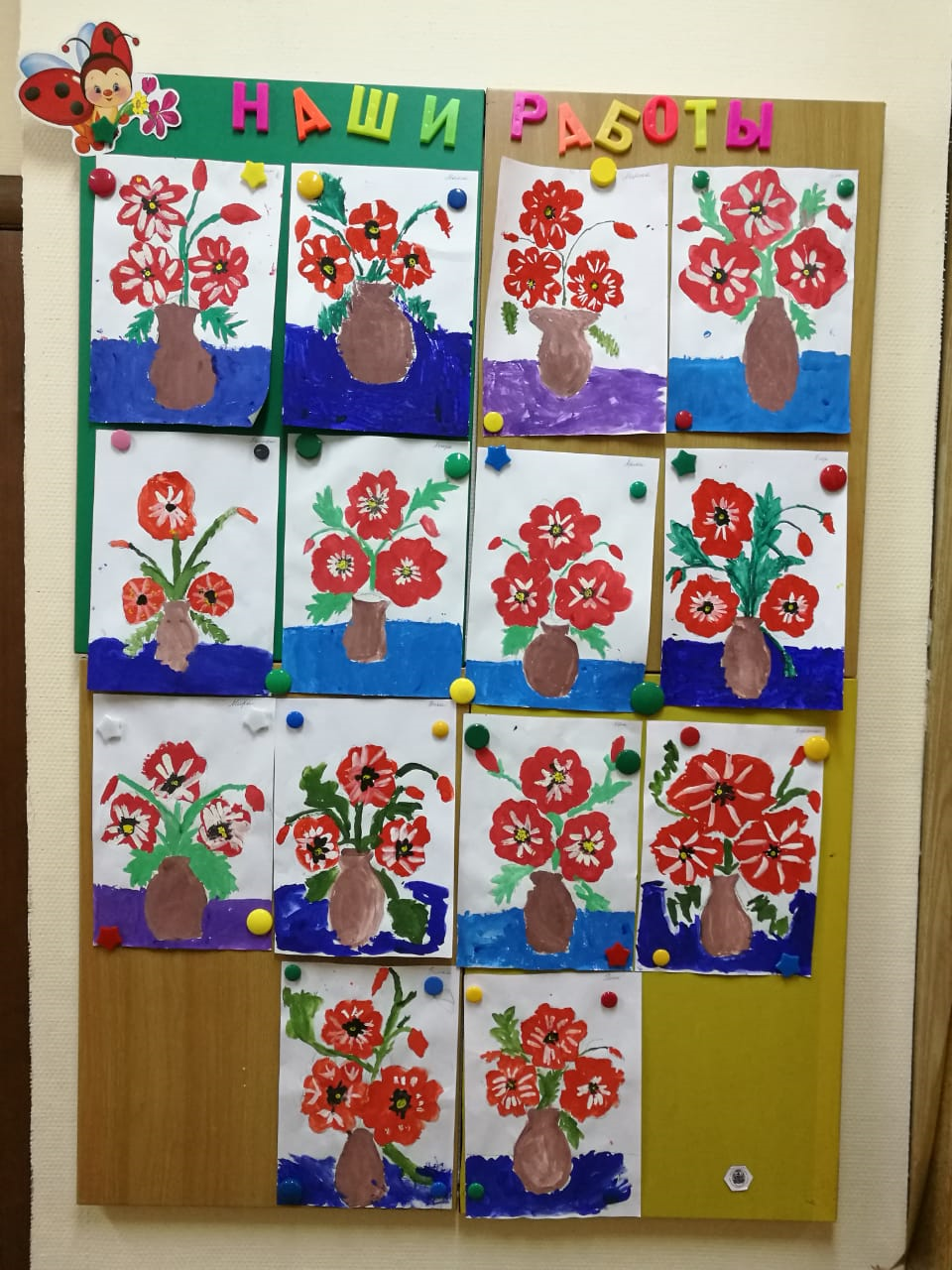 Рисование «Маки».
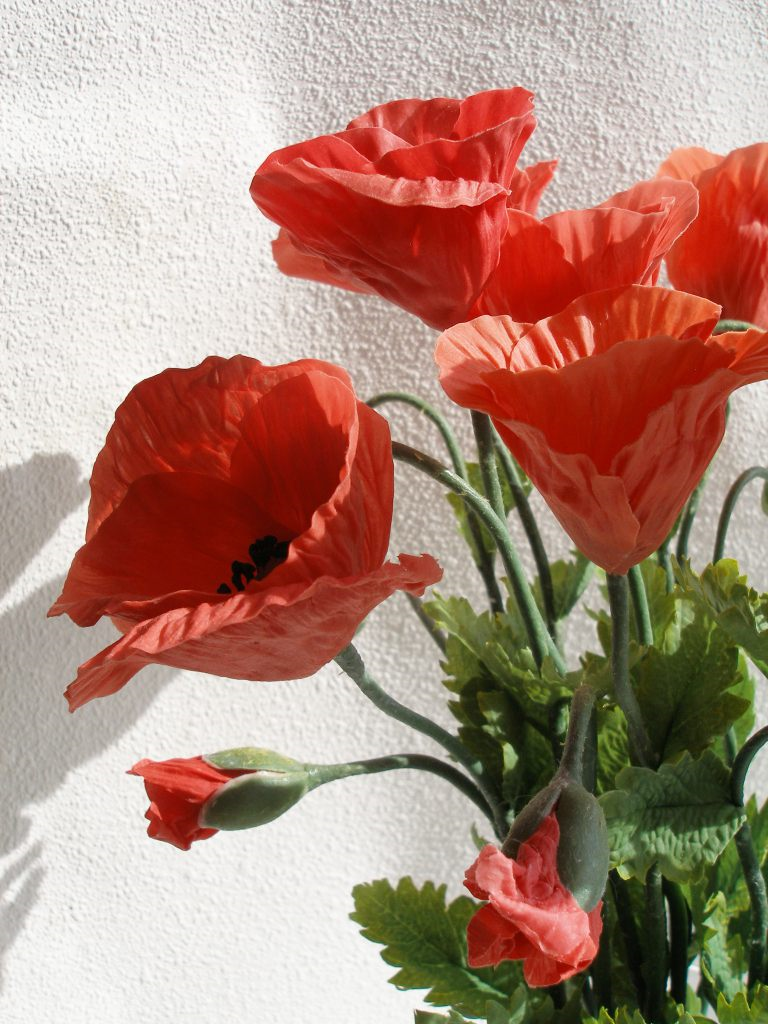 5. Экспериментально-исследовательская деятельность.
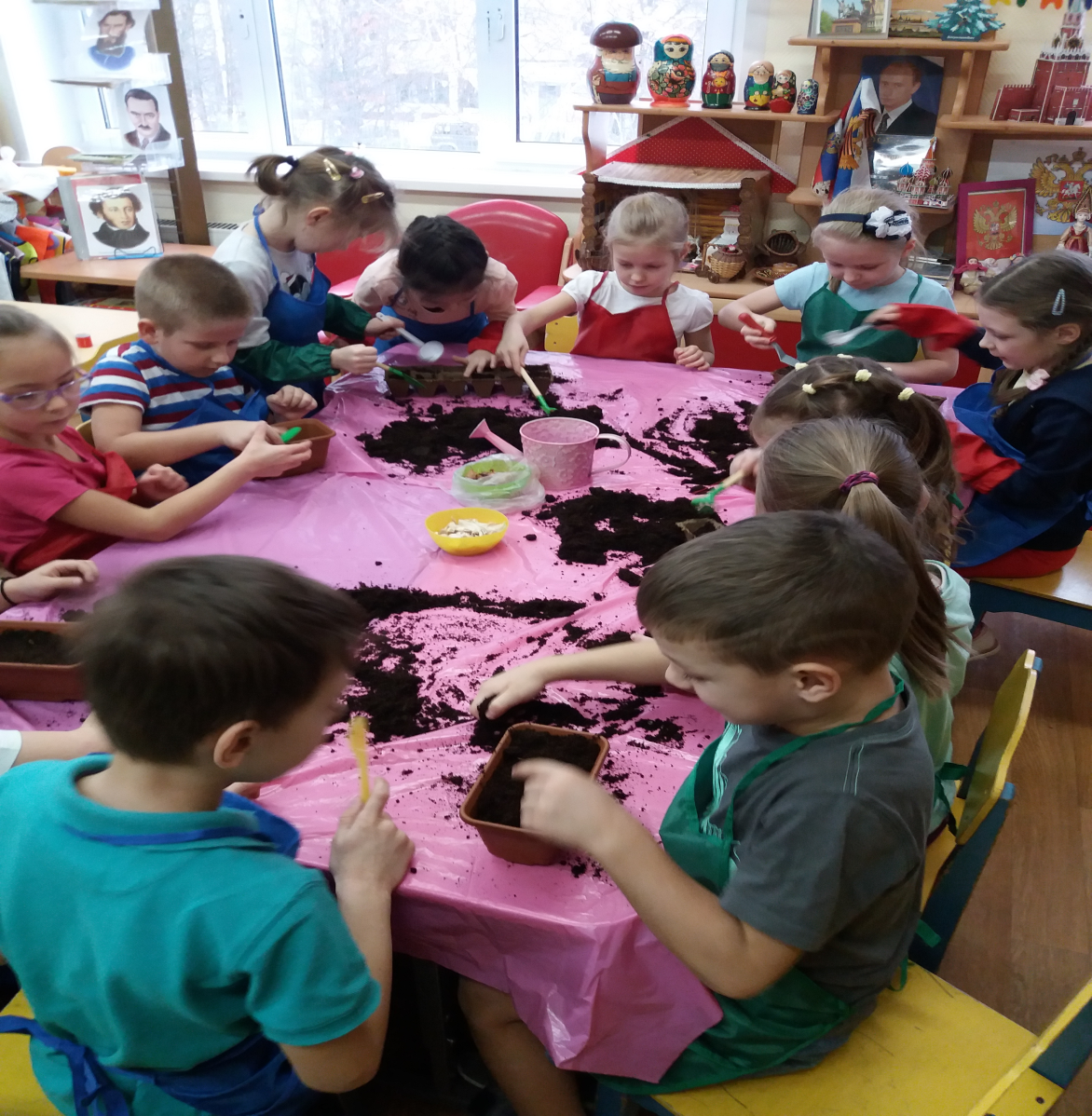 Огород на окне.

В процессе проведения эксперимента дети могут не только наблюдать, но и принимать непосредственное участие, что способствует повышению интереса детей к образовательной деятельности.
Огород на окне
Опытным путем  наблюдали за этапами роста растений, посадили и вырастили полезные: чеснок, лук, календулу.
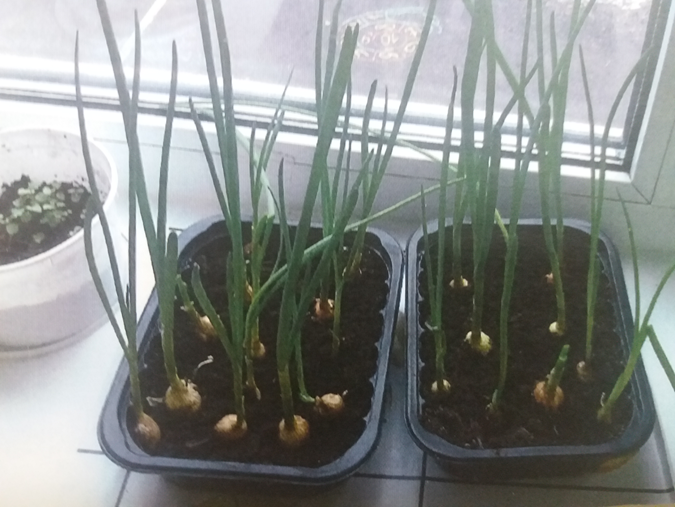 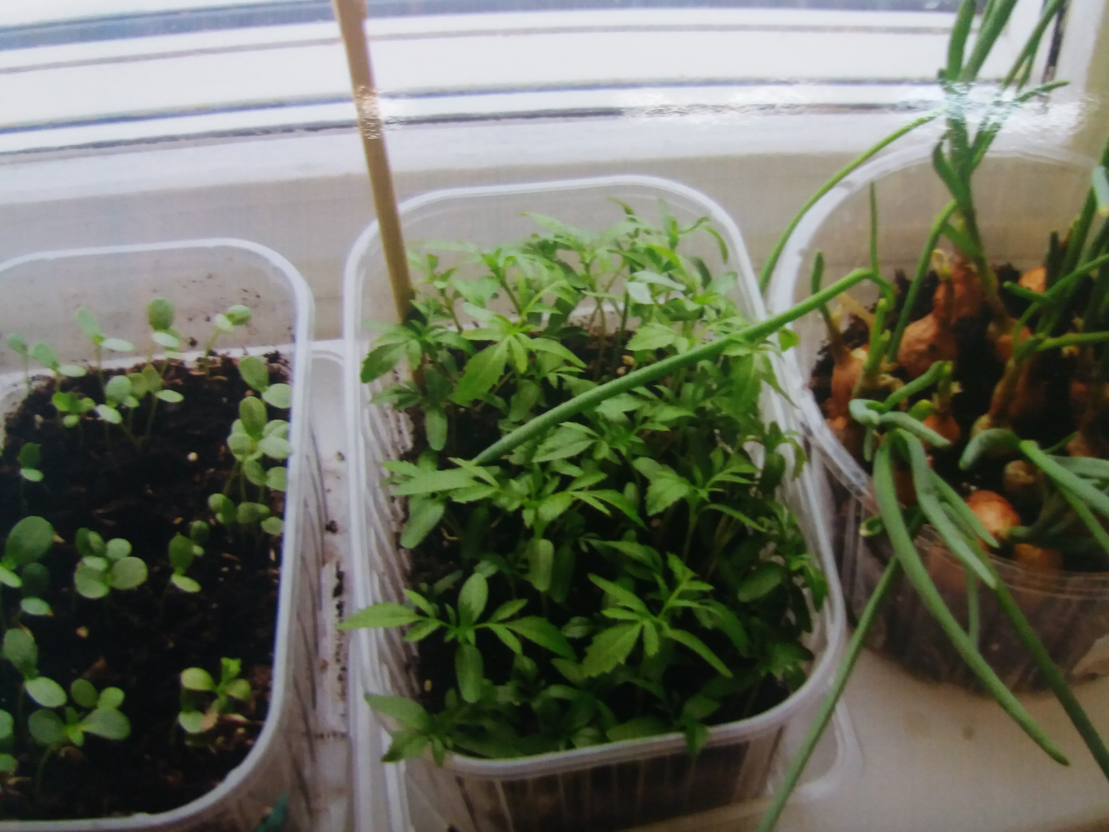 6. Работа с родителями
Семейное чаепитие «Чай пей-не болей»
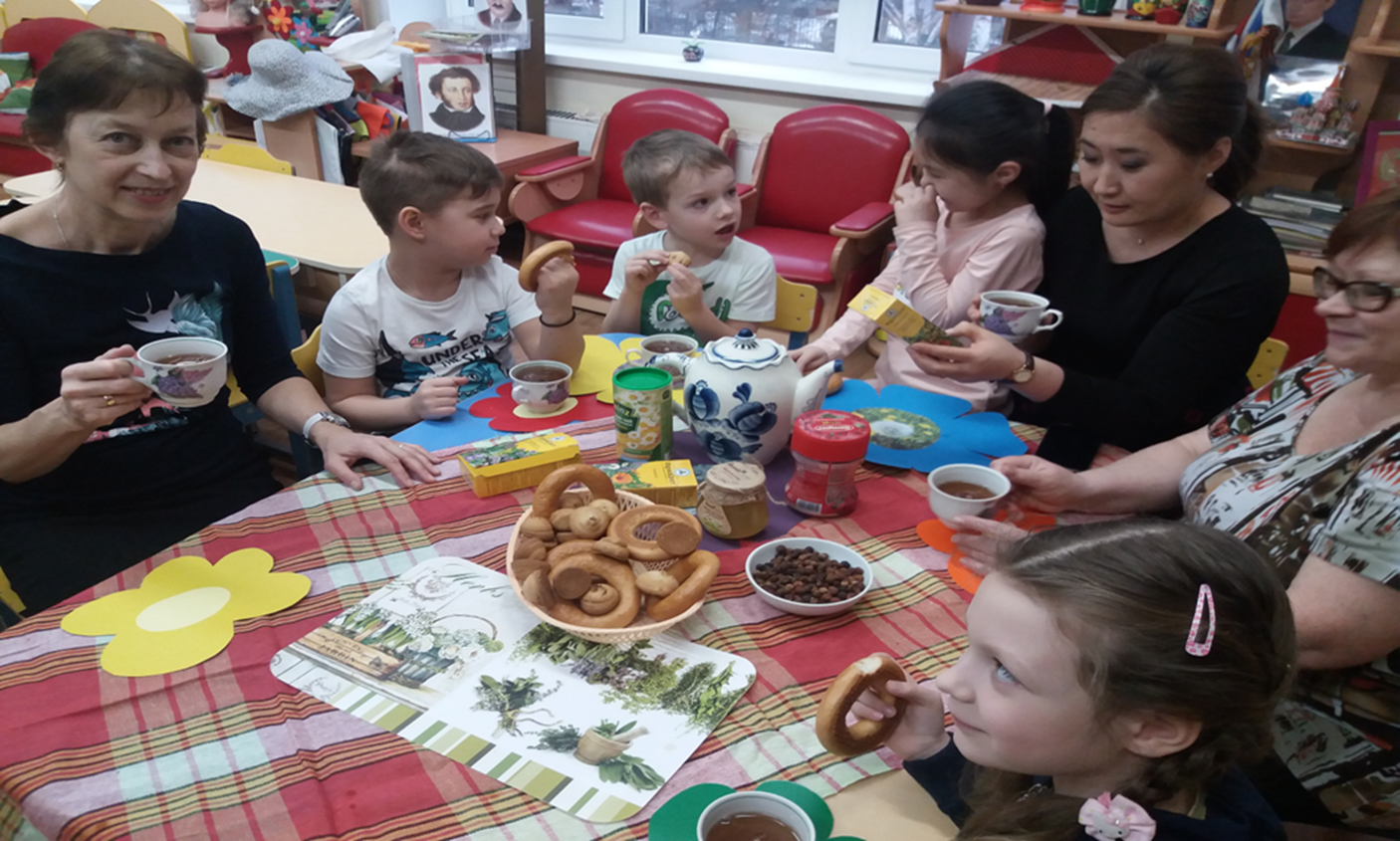 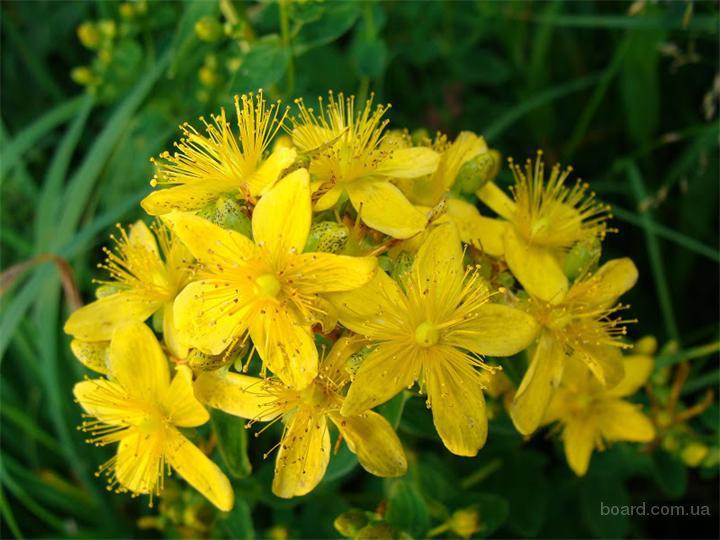 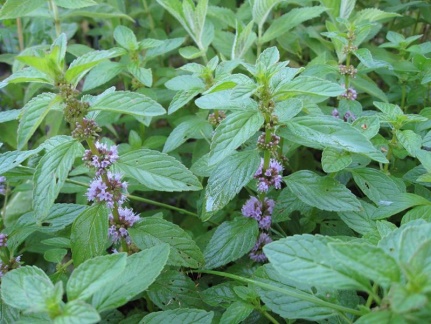 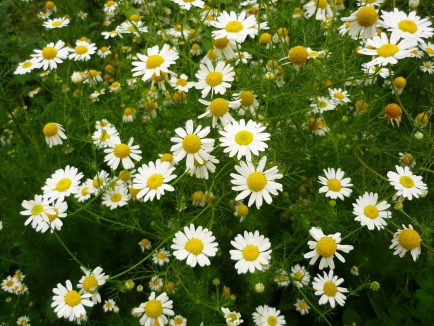 Заключительный этап.
Весной, для расширения и закрепления знаний о лекарственных растениях, произрастающих на территории нашей огромной страны, нами, совместно с родителями, была совершена  экскурсия в Ботанический сад лекарственных растений ВИЛАР.
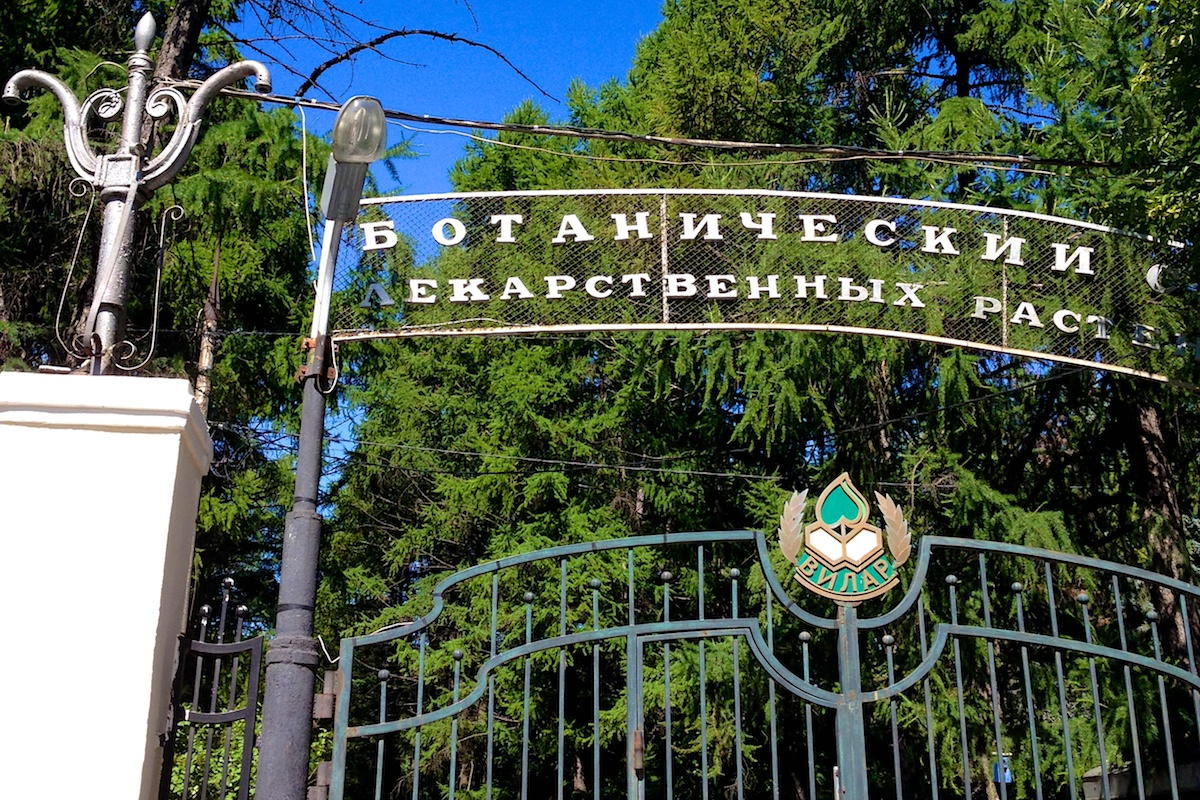 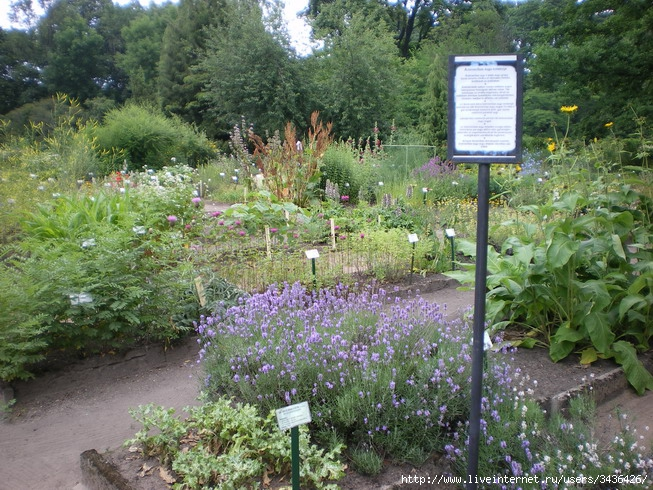 Заключение.
В результате проделанной работы дети научились распознавать лекарственные растения по внешним признакам, узнали о лечебных свойствах этих растений, о способах их сбора и хранения. Закрепили знания о том, что человек является, непосредственной частью природы и должен любить и беречь ее.
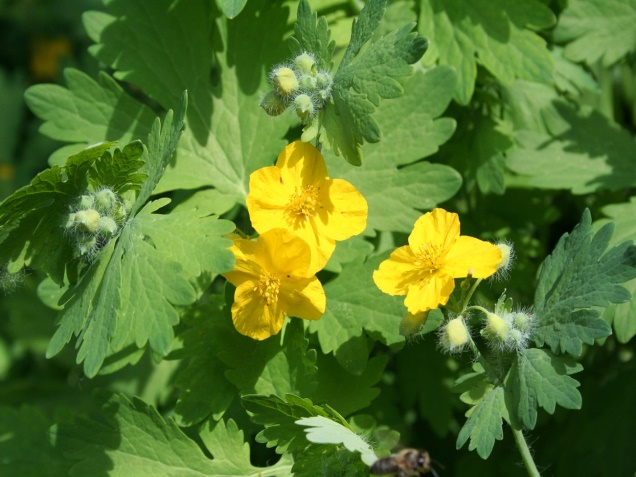 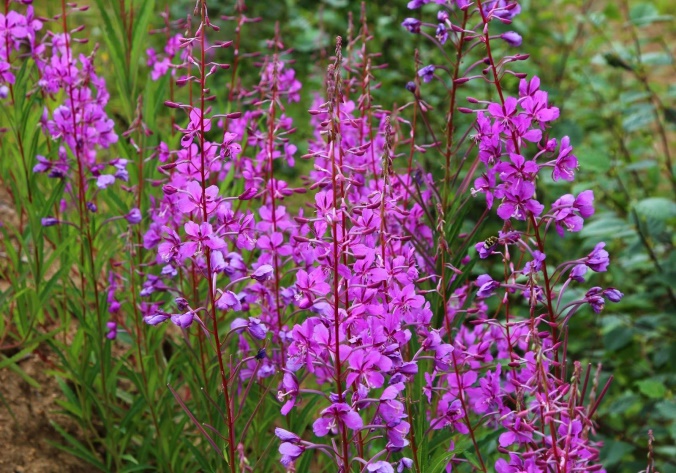 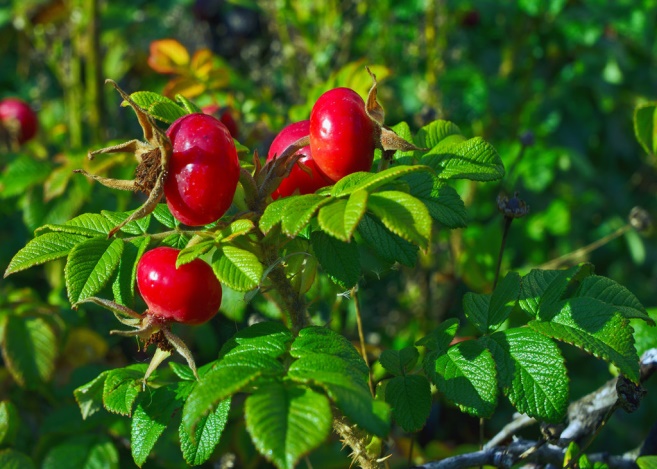